Влияние мелкой моторики на развитие речи детей с ОНР посредством ручного труда
Выполнила воспитатель старшей логопедической группы детского сада № 39 «Родничок» Добрынина Наталья Владимировна
Цели и задачи
«Источники творческих способностей и дарования детей – на кончиках их пальцев. От пальцев, образно говоря, идут тончайшие ручейки, которые питают источник творческой мысли. Другими словами: чем больше мастерства в детской руке, тем умнее ребенок».  
                                                                                                  В .А. Сухомлинский
Цели и задачи

Развитие всех компонентов устной речи детей (лексика, грамматика, произношение, связная речь)
Свободное общение со взрослыми и детьми
Практическое овладение воспитанниками нормами речи 
Развитие общей и мелкой моторики
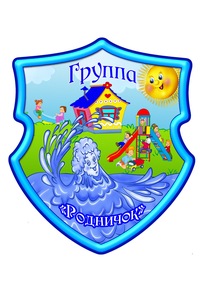 Пальчиковая гимнастика
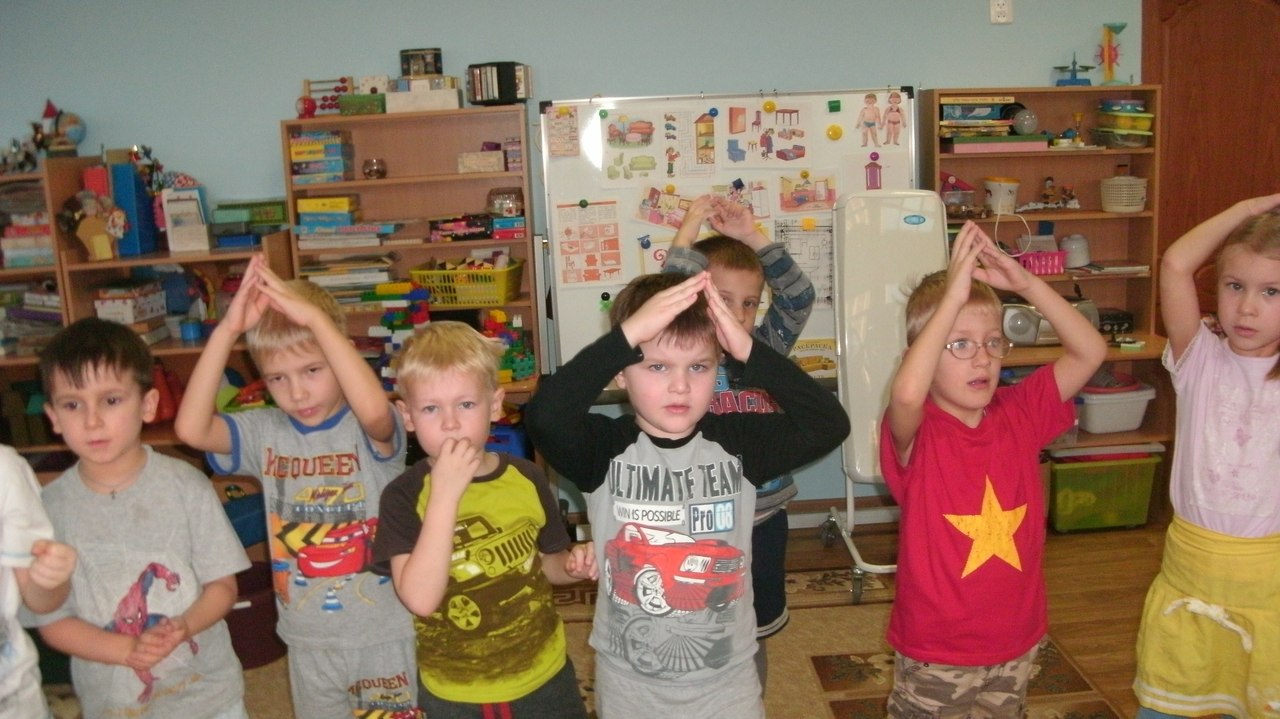 Взаимосвязь ручного труда с другими видами деятельности
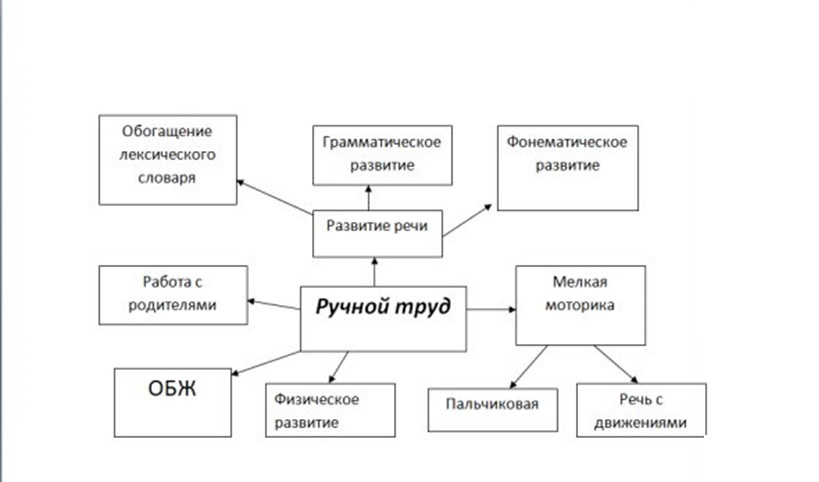 Оснащение группы
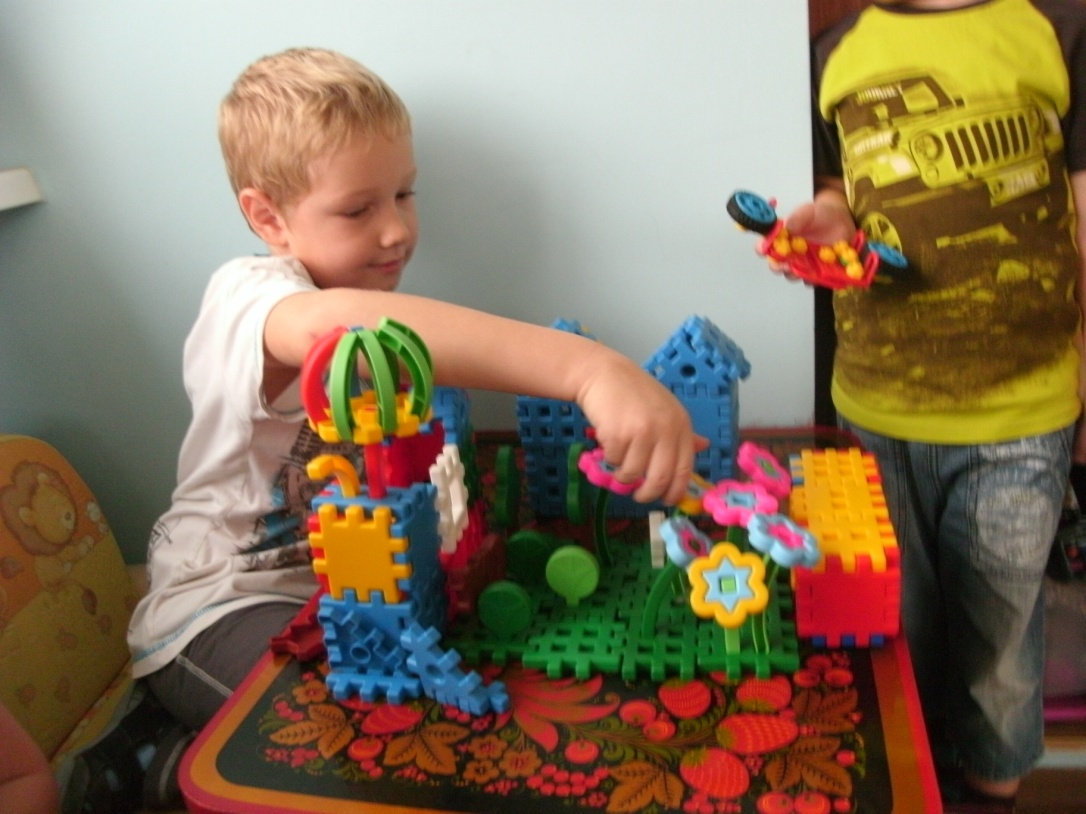 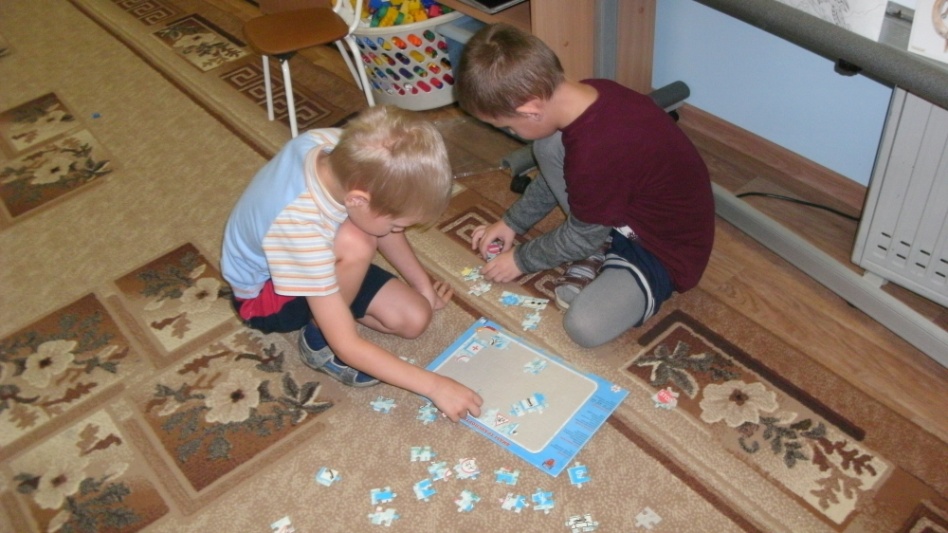 Для развития мелкой моторики в группе много игр: мозаики, шнуровки, лего, палочки, обводки  настольные игры, лото, домино, природный материал и др.
Все умеют наши руки
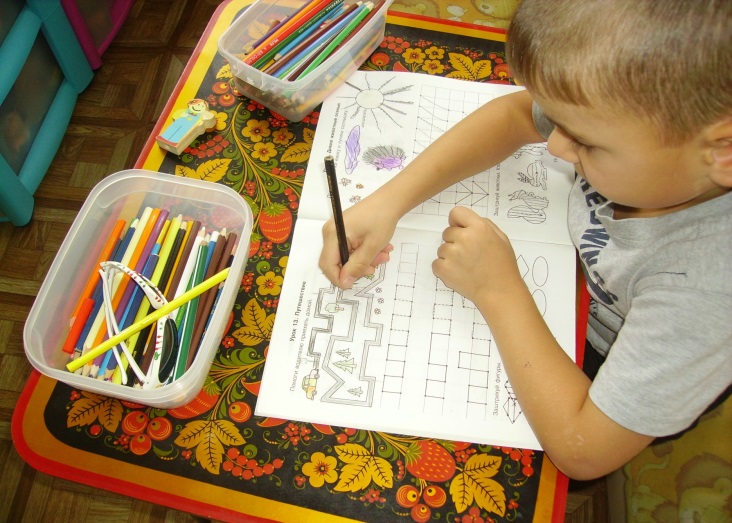 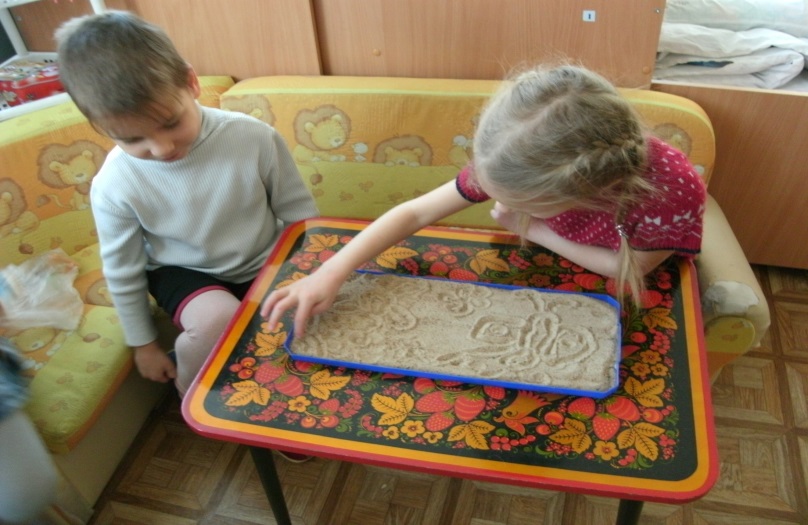 Наглядные пособия при проведении  НОД
мнемотаблицы, схемы, картотеки, пооперационная карта
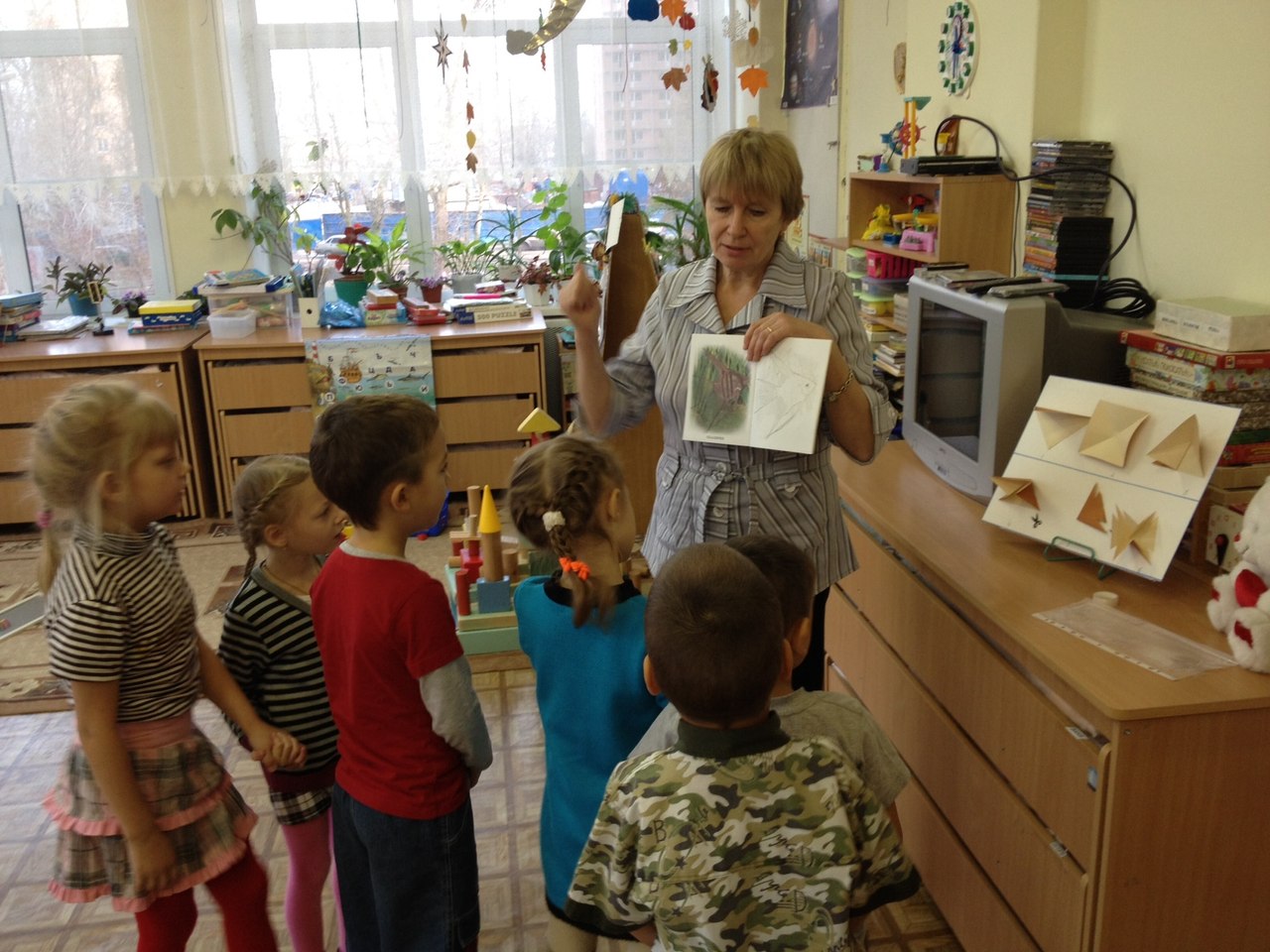 Квилинг                                  Оригами
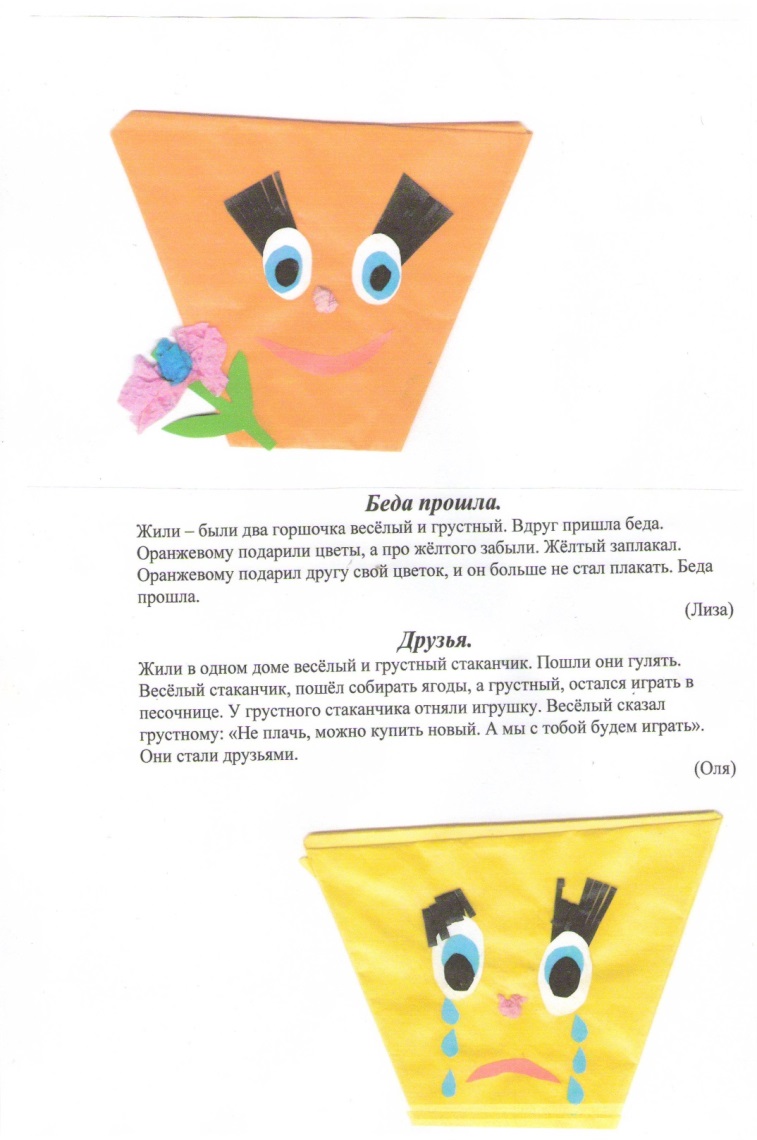 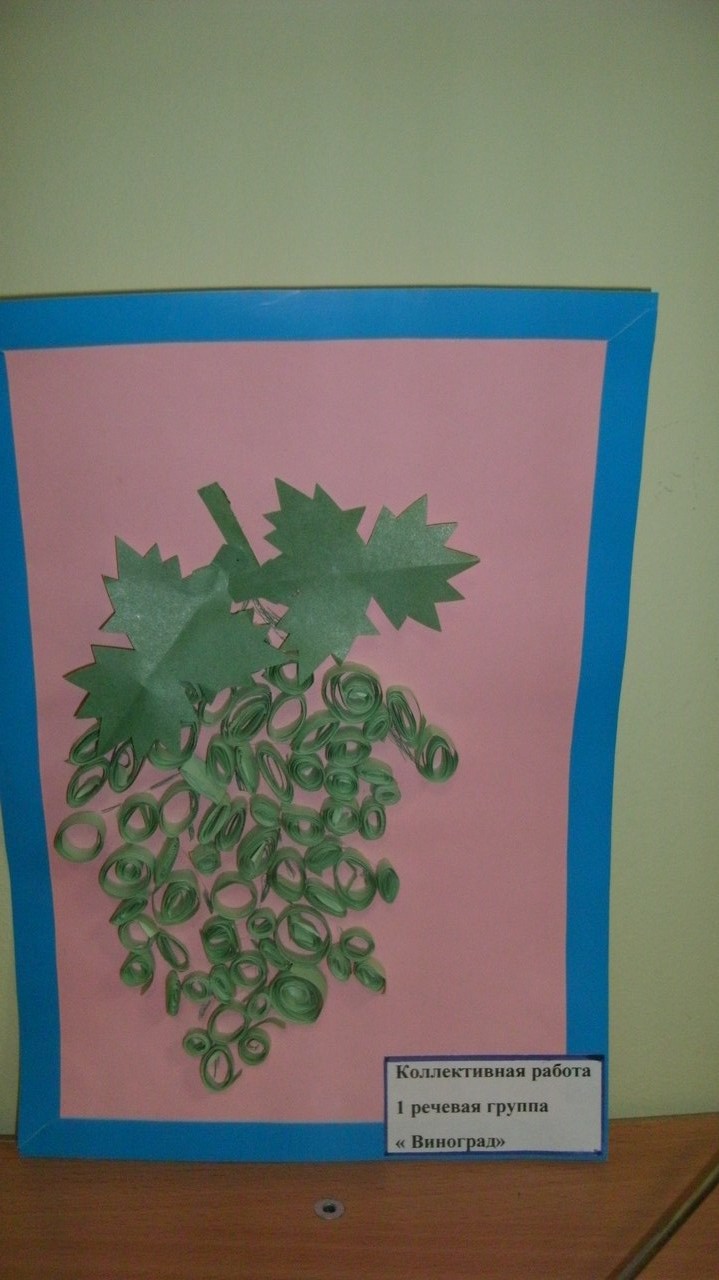 Пингвины на льдине
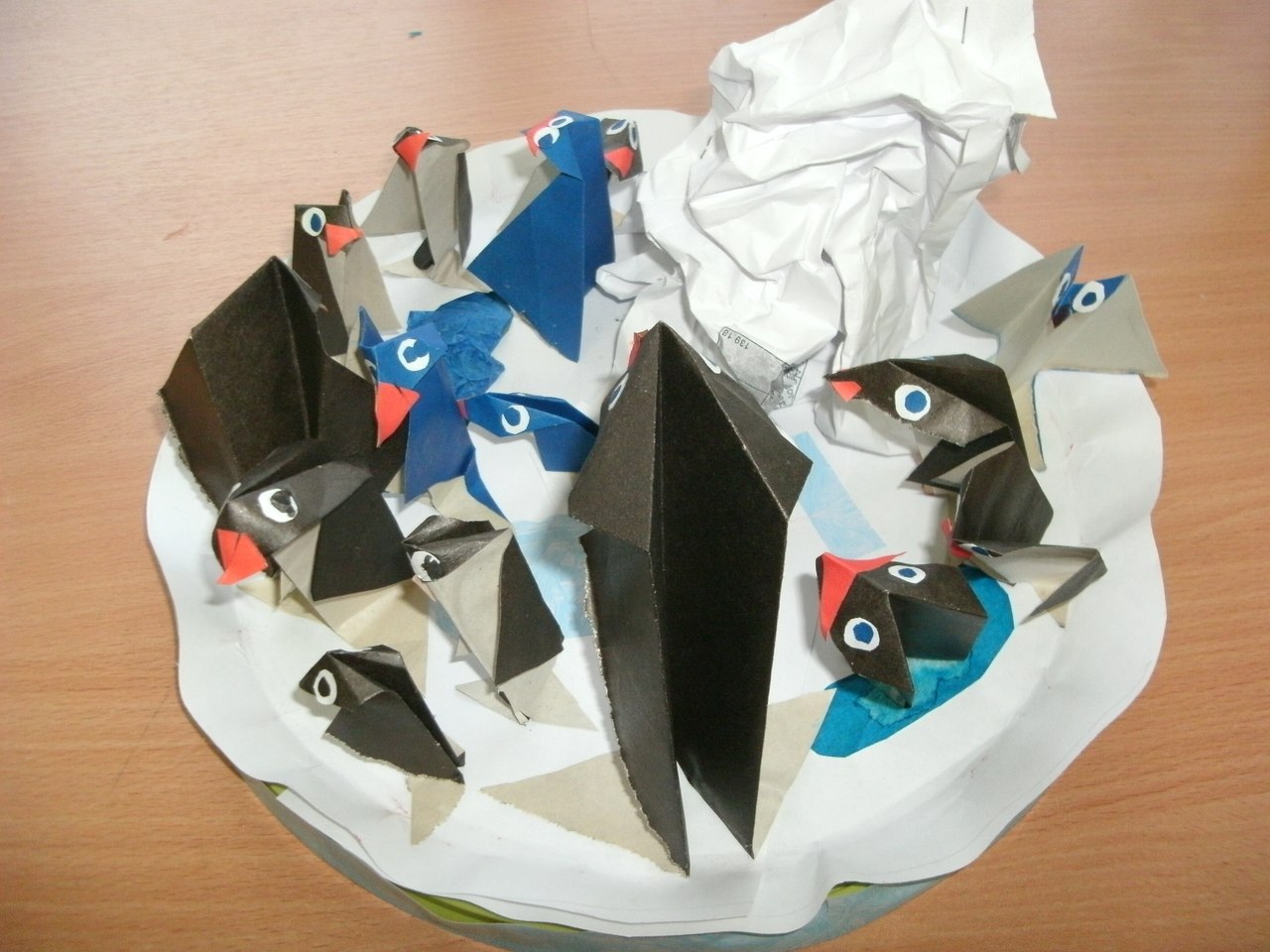 В гостях у сказки
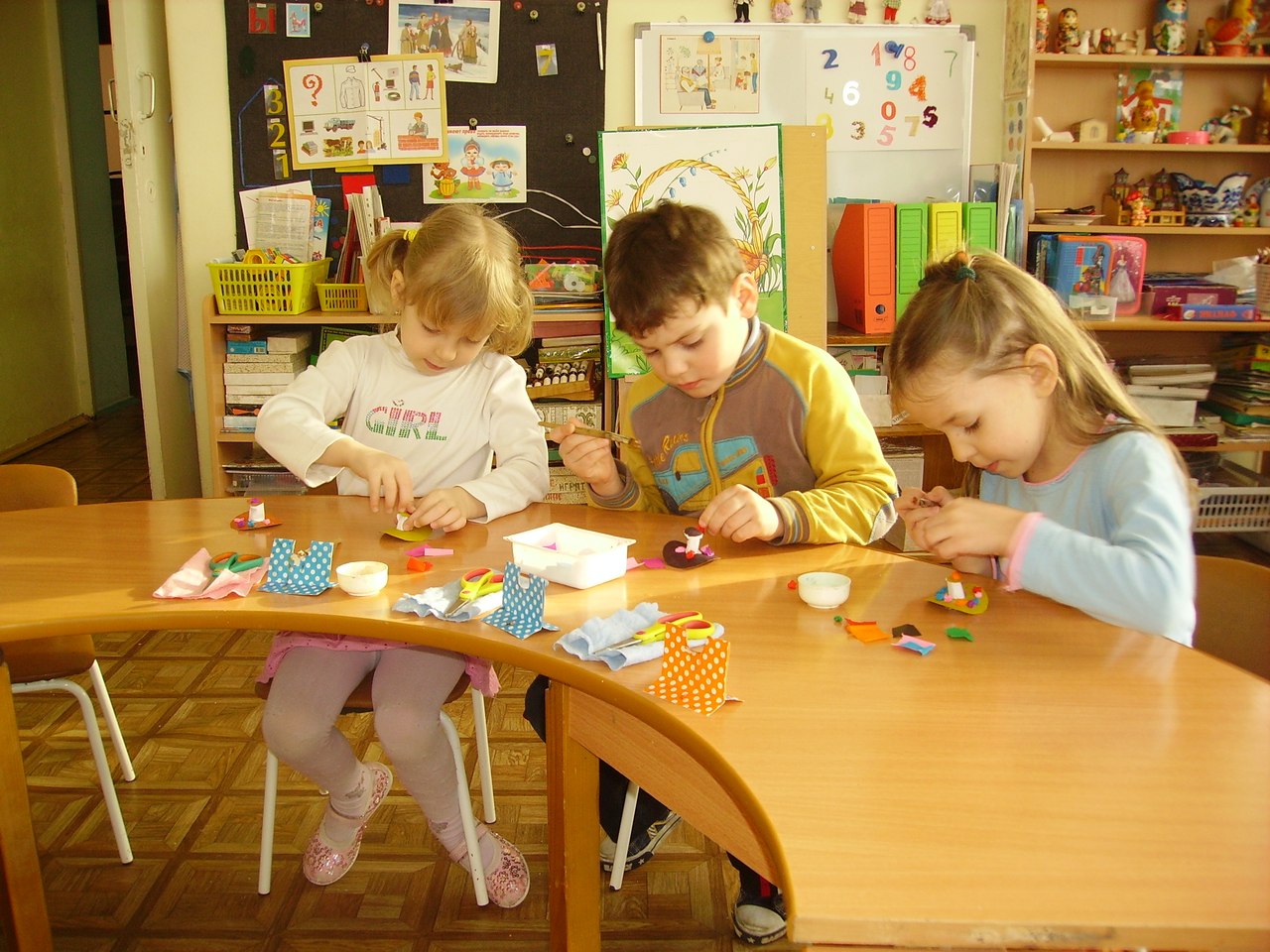 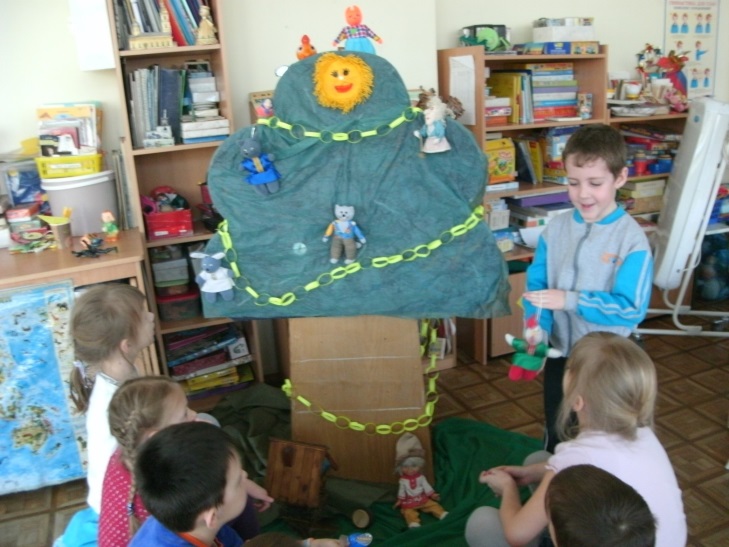 Литература
Примерная основная общеобразовательная программа дошкольного образования  ФГОС «От рождения до школы»/ Под ред. Н.Е. Вераксы. -2е изд., спр и доп. – М.: Москва.
Логопедия – упражнения для развития речи. И.. Лопухина
Изобразительная деятельность в детском саду. И.А. Лыкова
Взаимосвязь в работе воспитателя и учителя – логопеда 
Подвижные игры, физминутки и общеразвивающие упражнения с речью и музыкой.Т.С Овчинников
Артикуляционная гимнастика. Е.А. Пожиленко 
Оригами - альбом